Русская литература, театральное и музыкальное искусство
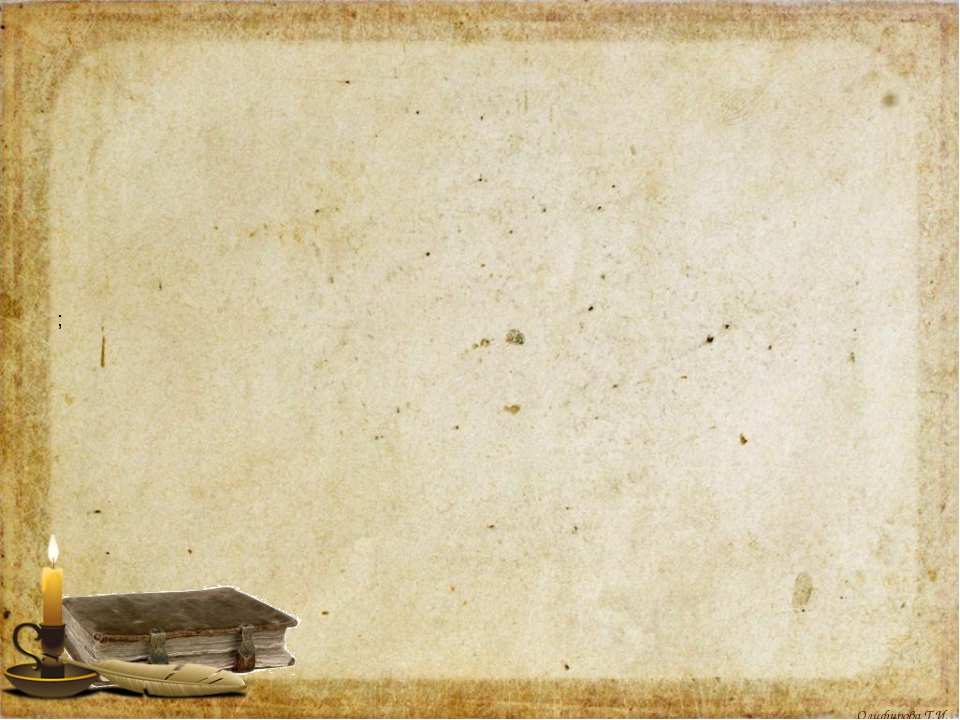 Литература в XVIII веке
В русской литературе 18 века начинает складываться первое самостоятельно направление – классицизм. Классицизм развился на основе образцов античной литературы и искусства эпохи Возрождения. На развитие русской литературы в 18 веке, большое влияние оказали петровские реформы, а также школа европейского просвещения.
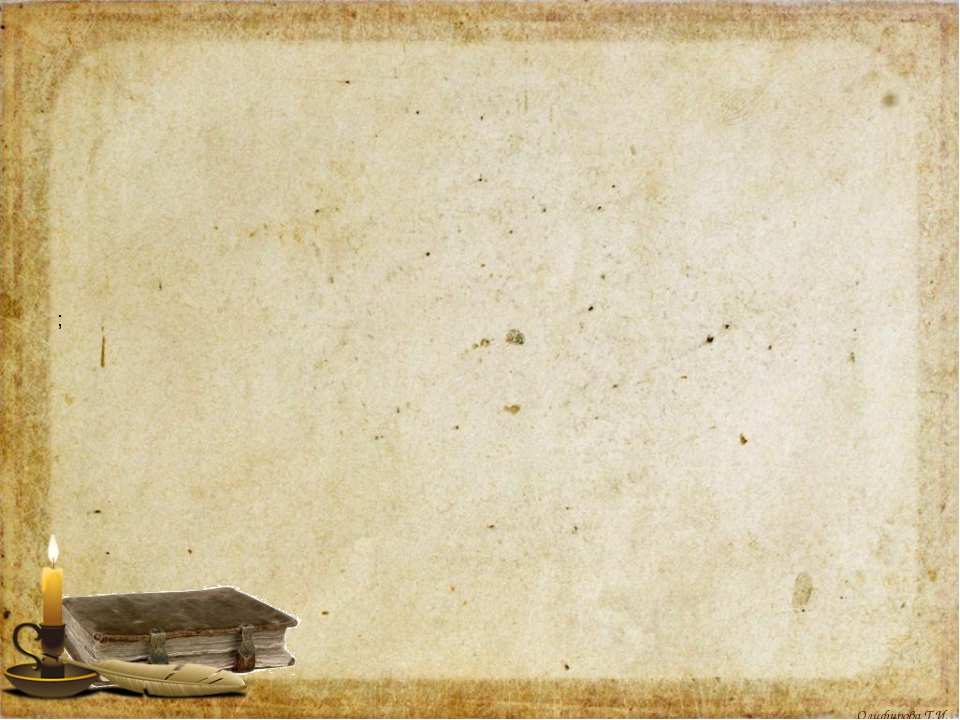 Период с 1720 по 1730-е годы назван просветительским классицизмом. 
На смену просветительскому классицизму приходит просветительский реализм.
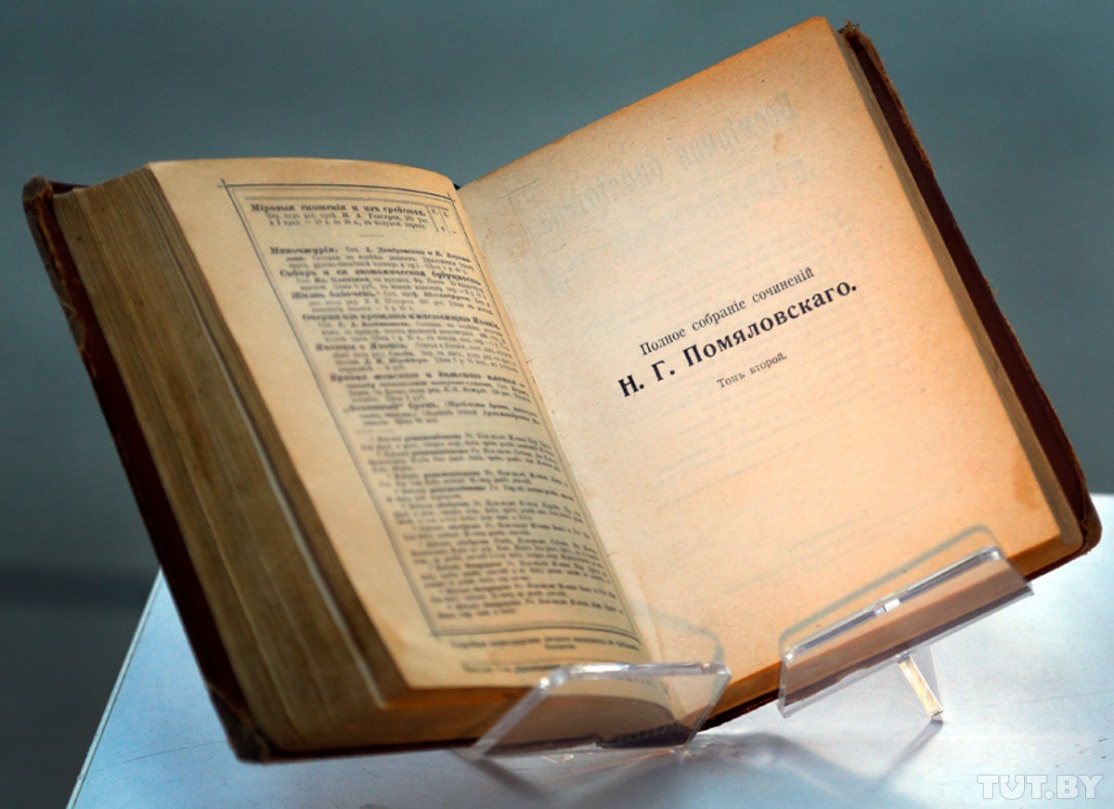 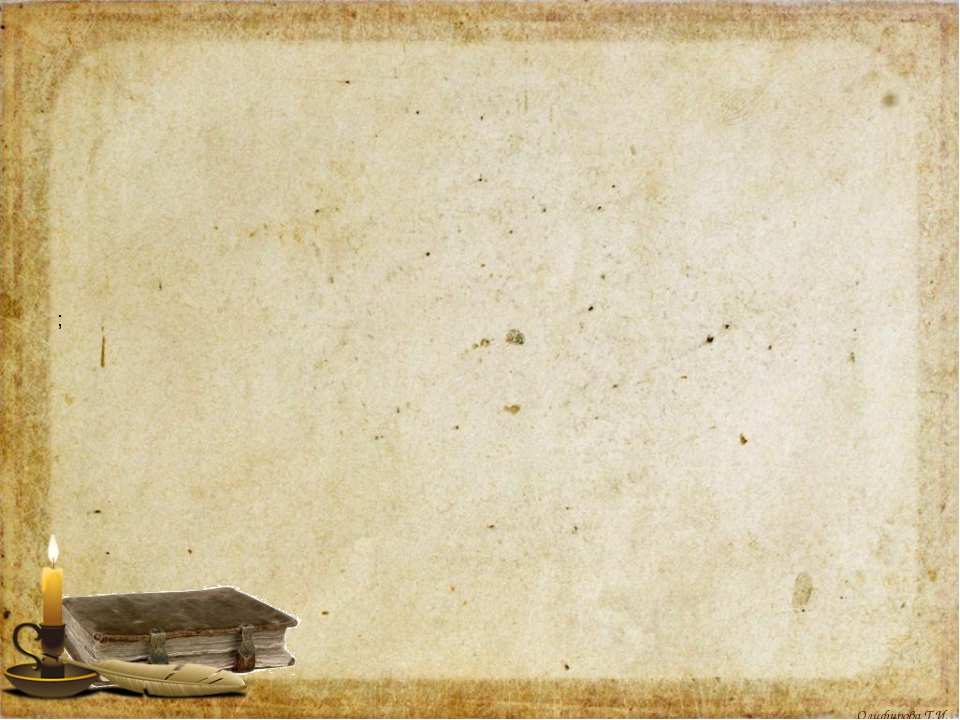 Деятели русской литературы 18 века
Василий Кириллович Тредиаковский
А. П. Сумароков
Антиох Кантемир
Гаврила Романович Державин
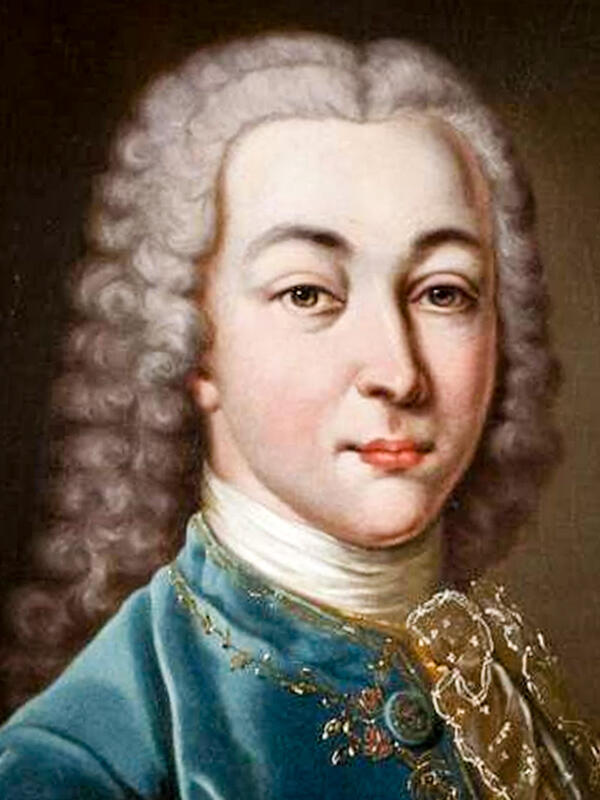 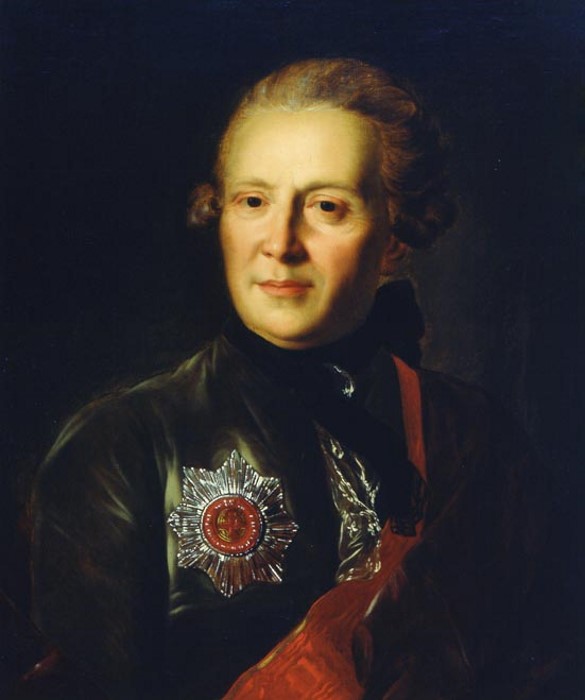 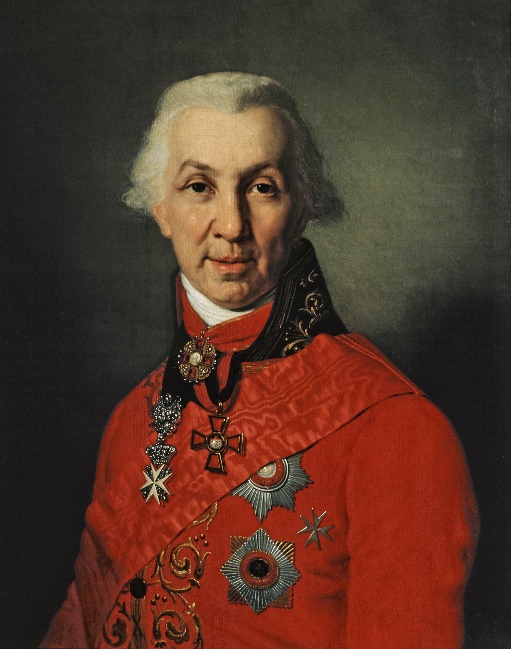 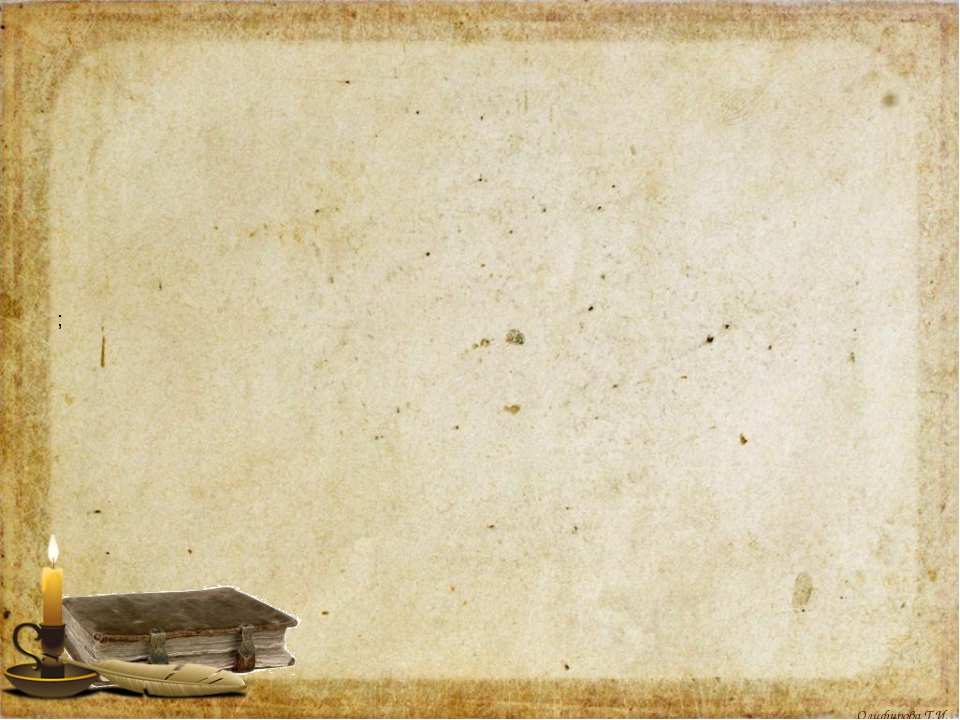 Театральное искусство
Театр XVIII века в России приобрел огромную популярность, стал достоянием широких масс, еще одной общедоступной сферой духовной деятельности людей.
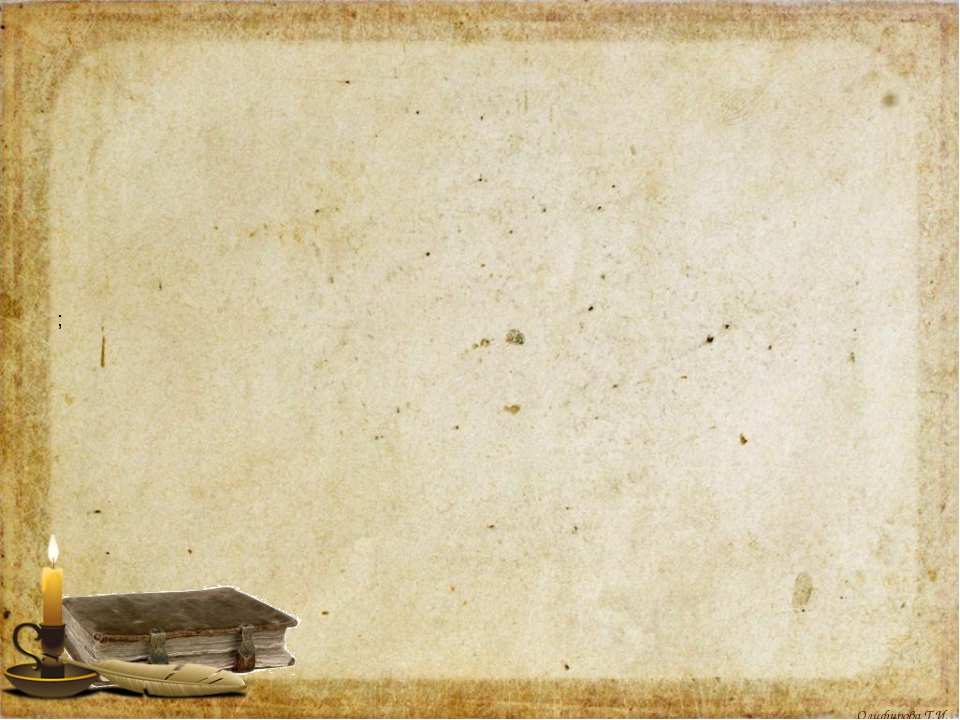 В начале 18 века в Москве, на Красной площади впервые открылся публичный театр.
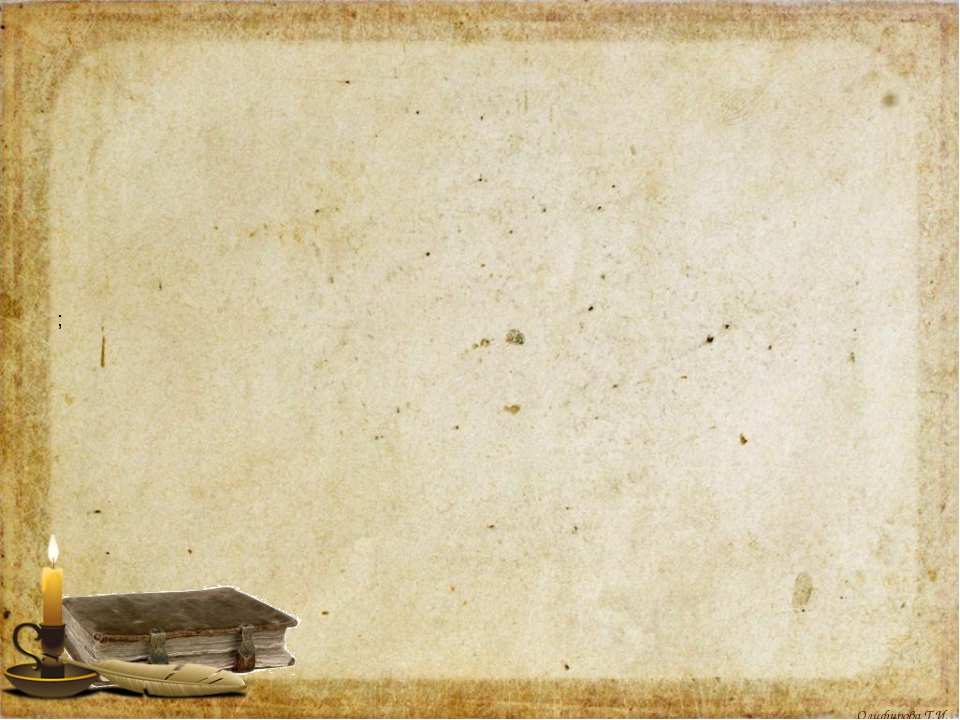 Расцветом театра 18 века, стала вторая половина столетия: создание «Театральной директории», государственная финансовая поддержка.
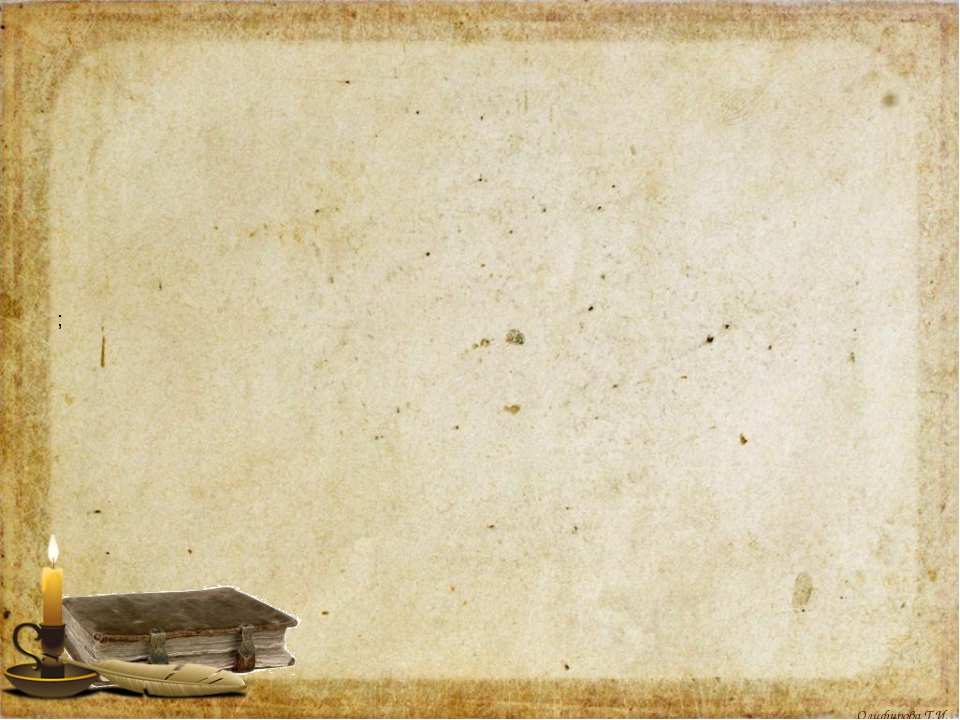 Музыкальное искусство
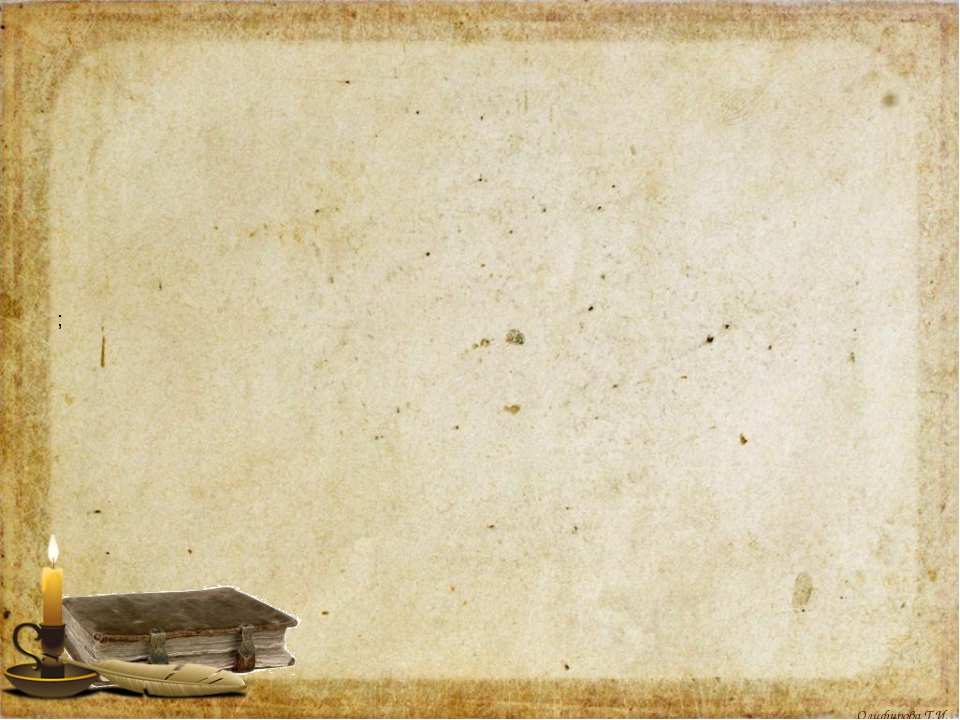 В начале 18 века наиболее популярным стилем музыки был сентиментальный классицизм.
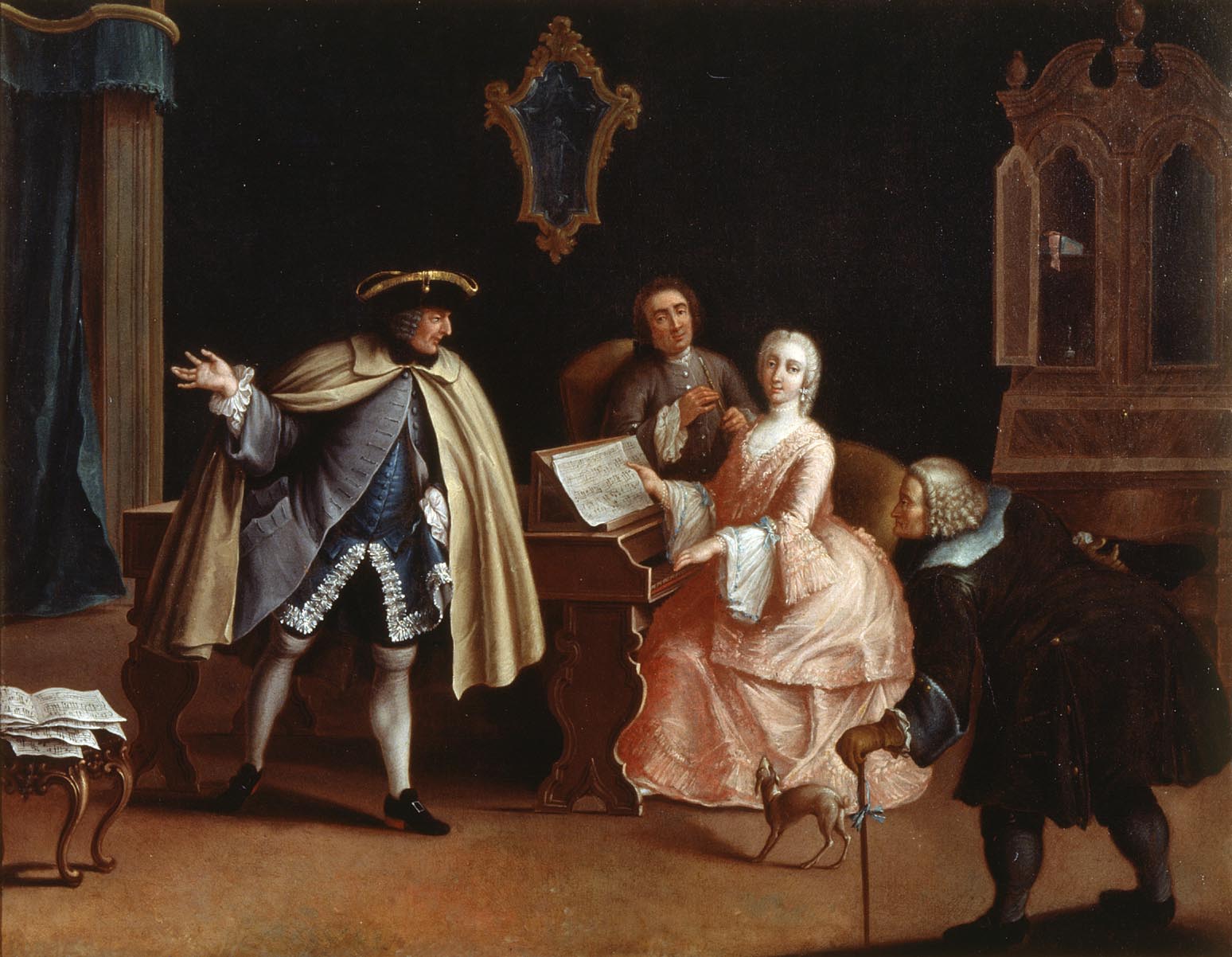 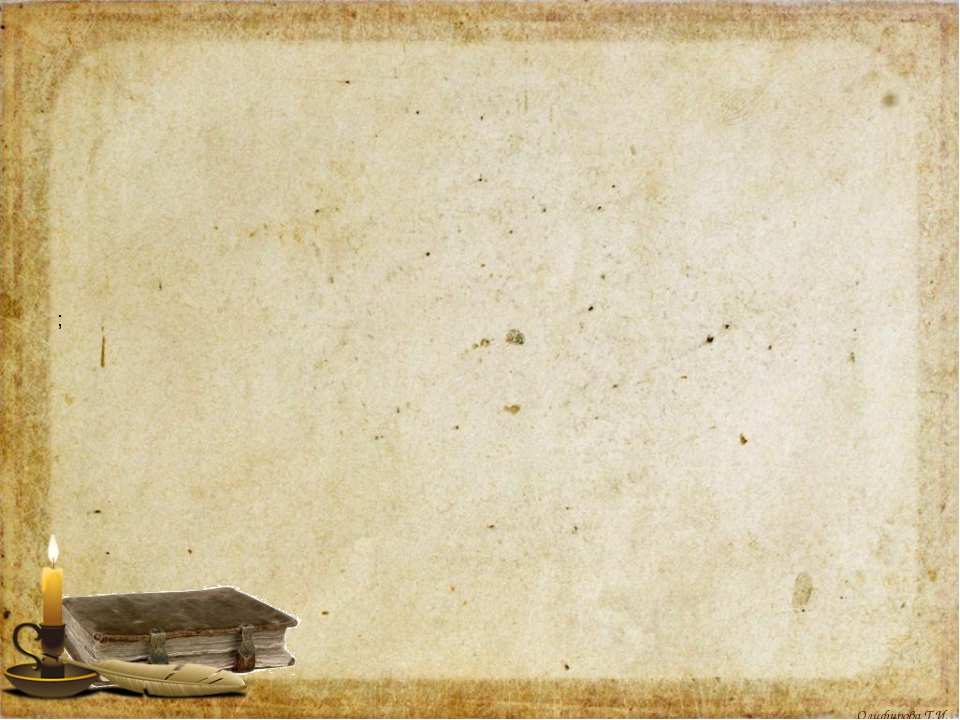 Музыкальное искусства XVIII века - эпоха создания музыкальной классики в ее основных явлениях и жанрах: опера, фуга, соната, симфония
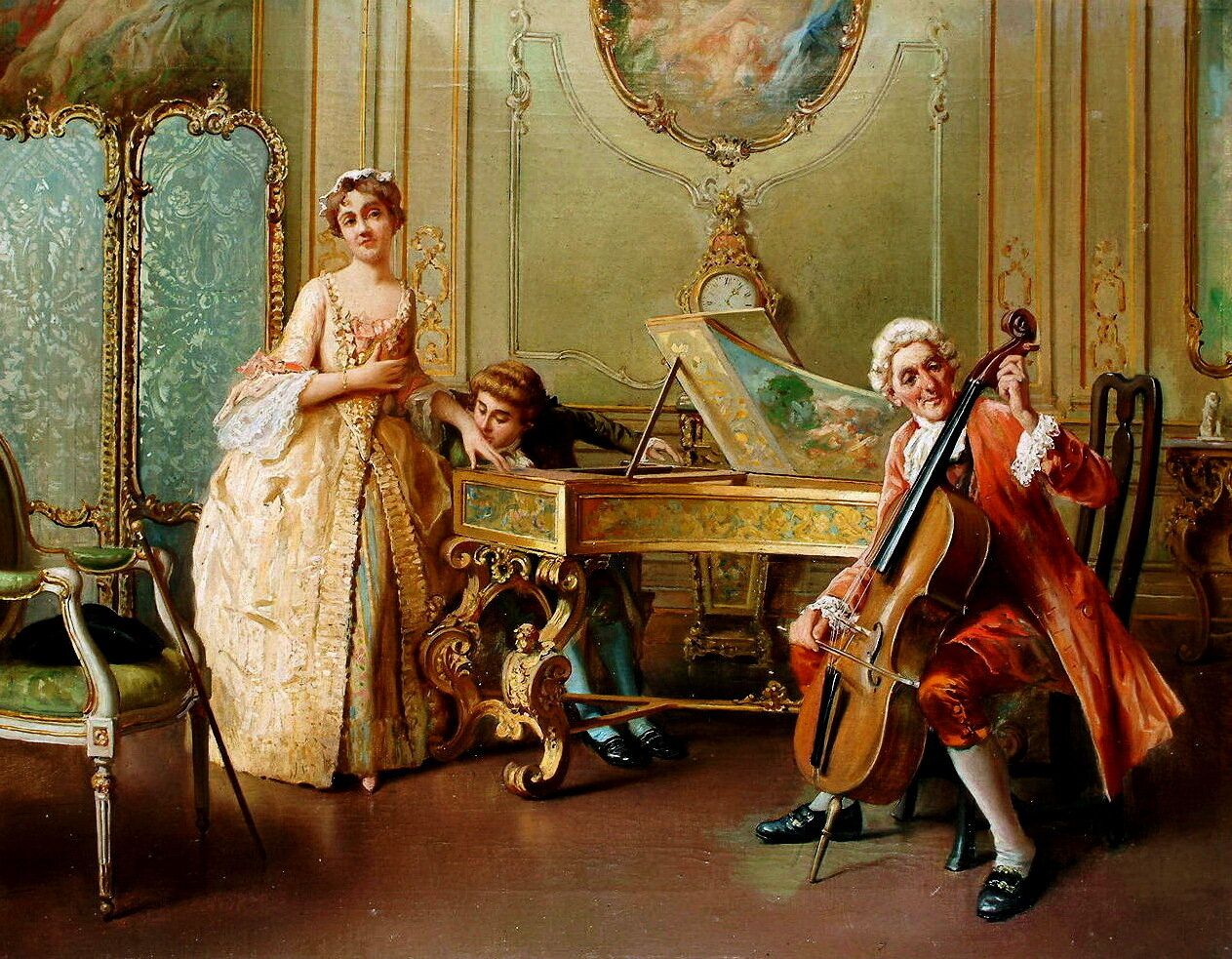 Спасибо за внимание!